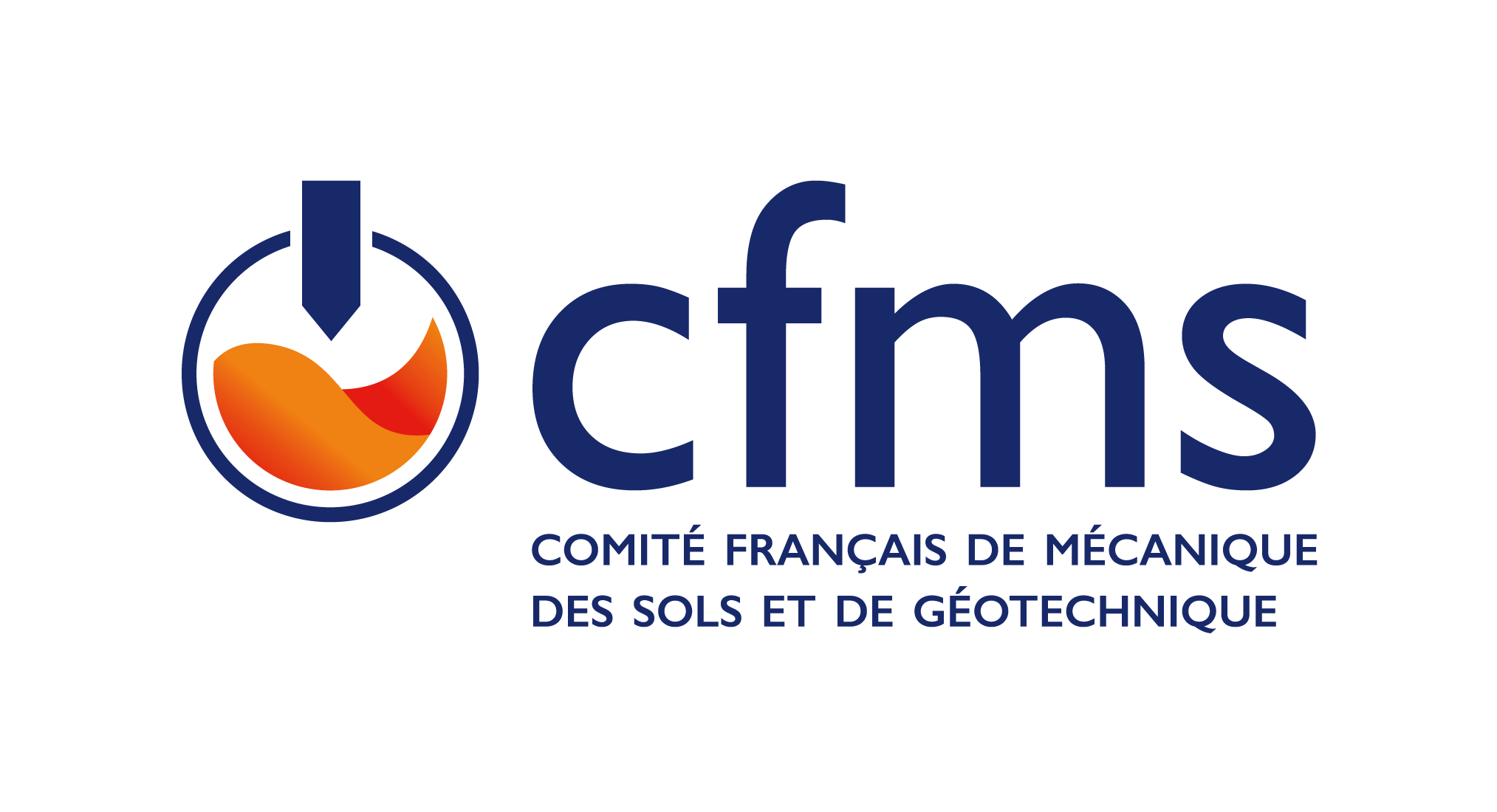 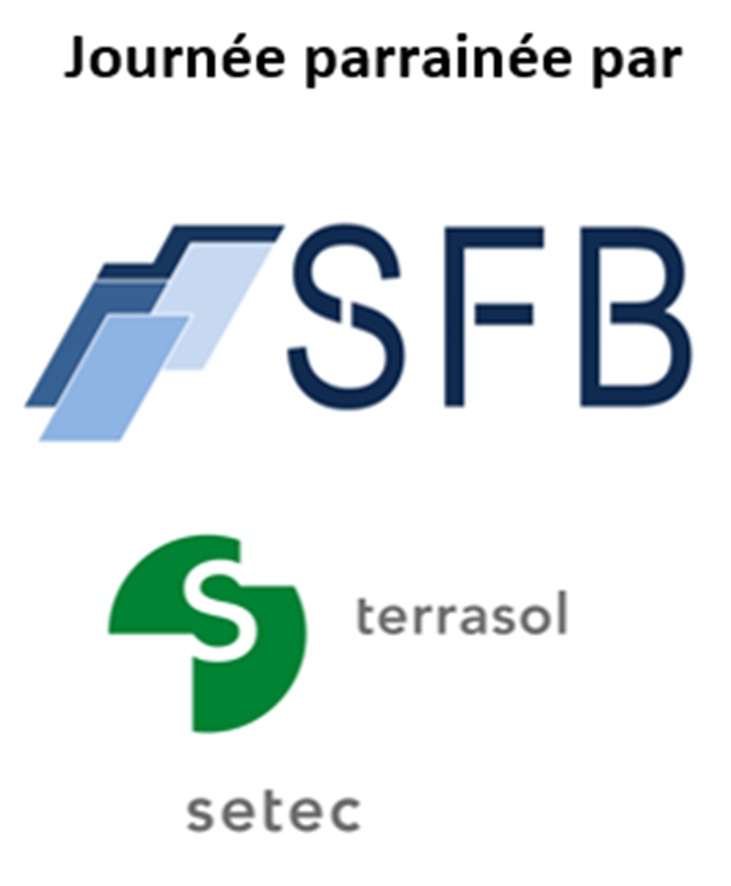 1
Conclusions et perspectivespar Pascal AGUADO (GEOTEC)
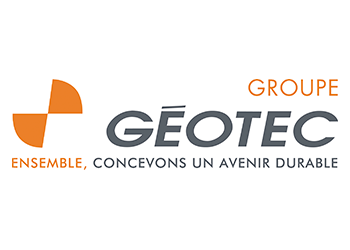 GT du CFMS : Conclusions et perspectives
Conclusions
Nécessité d’une forte implication des différents intervenants pour modifier et améliorer les pratiques actuelles
Etude de sensibilité à mener par la maitre d’ouvrage
Réunion de coordination à planifier avant les travaux avec tous les intervenants

Nécessité de diffuser largement l’information notamment aux maîtres d’ouvrage et maîtres d’œuvre
Recommandations pour la conception, le dimensionnement, l’exécution et le contrôle de la technique des voiles par passes (2023) | CFMS (cfms-sols.org)

Un bilan à faire d’ici quelques mois
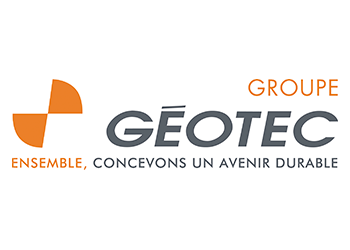 GT du CFMS : Conclusions et perspectives
Perspectives
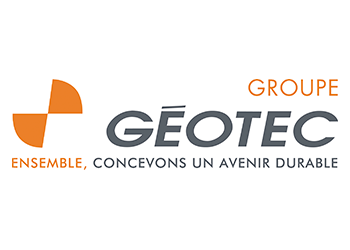